Boyden PA, Dun W, Stuyvers BD
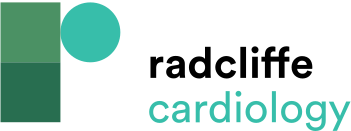 Figure 4: AP-evoked Global Ca2+ Transients in Purkinje Cells are Robust
Citation: Arrhythmia & Electrophysiology Review 2015;4(1):35–9
https://doi.org/10.15420/aer.2015.4.1.35
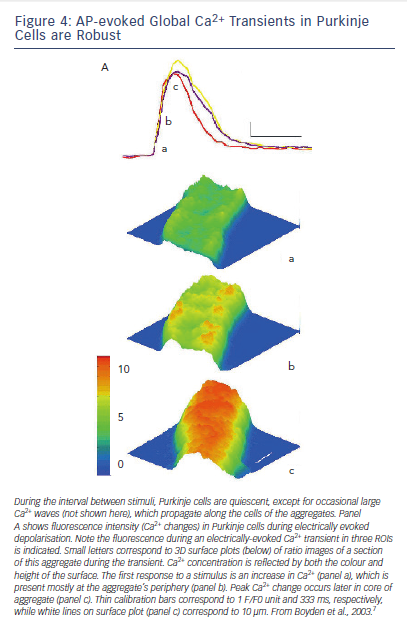